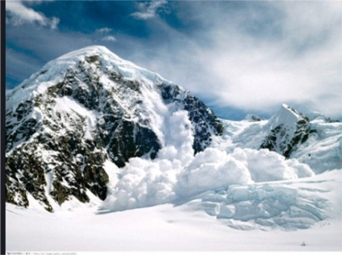 Alaska
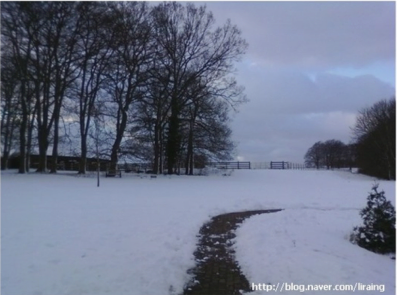 Winter in U. K.
Average temp in Jan: 4.1℃